Linear-Time Combinatorial Option Pricing Algorithms on the Trinomial Lattice Model
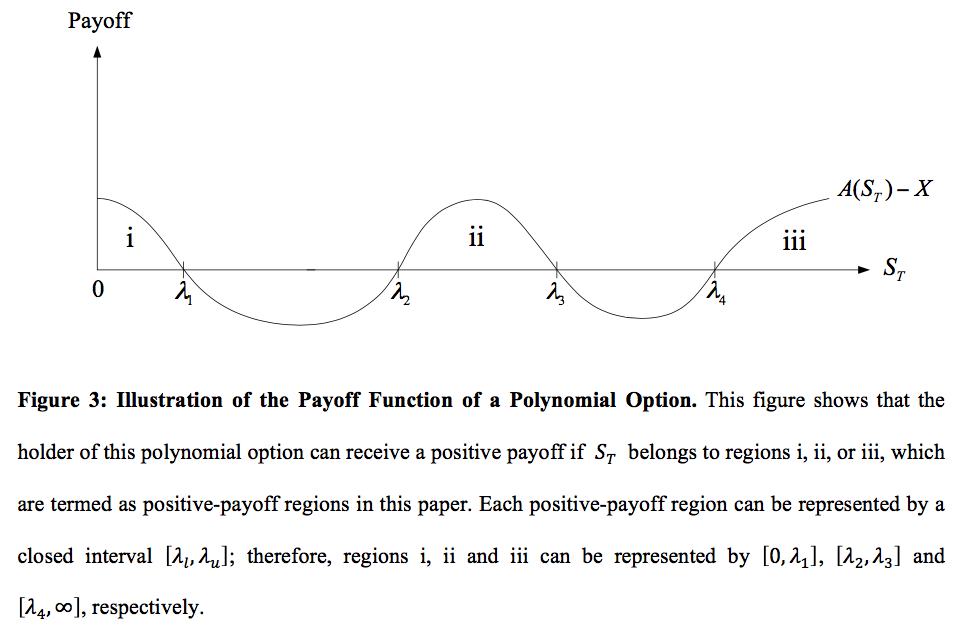 m
Sd
d
O/W
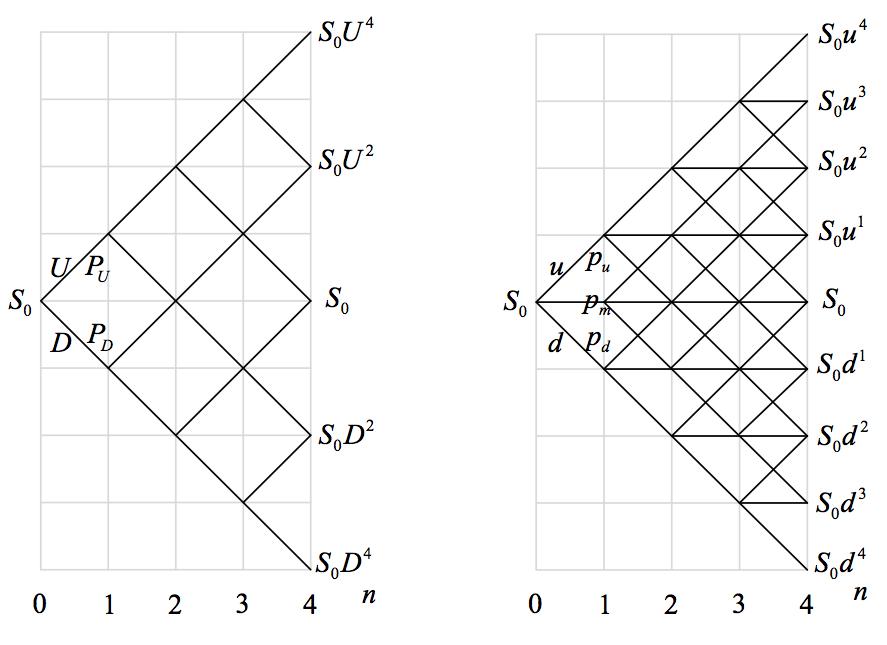 Linear-Time Algorithm for Barrier Options on the KRL Model
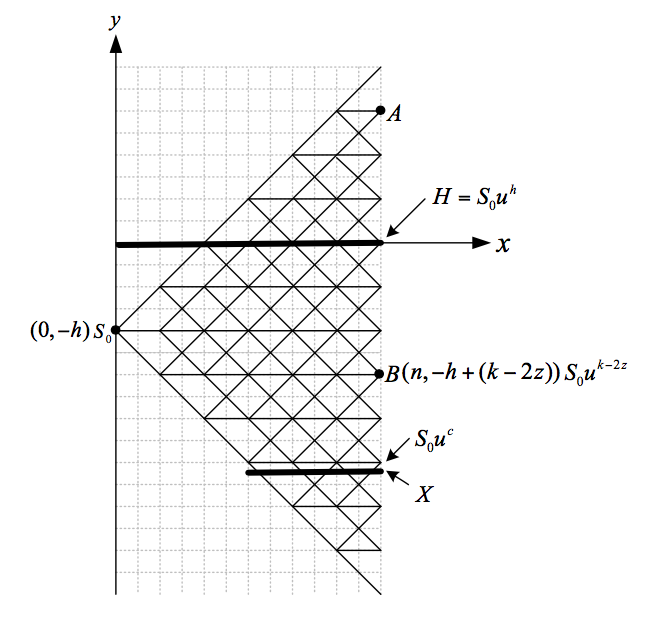 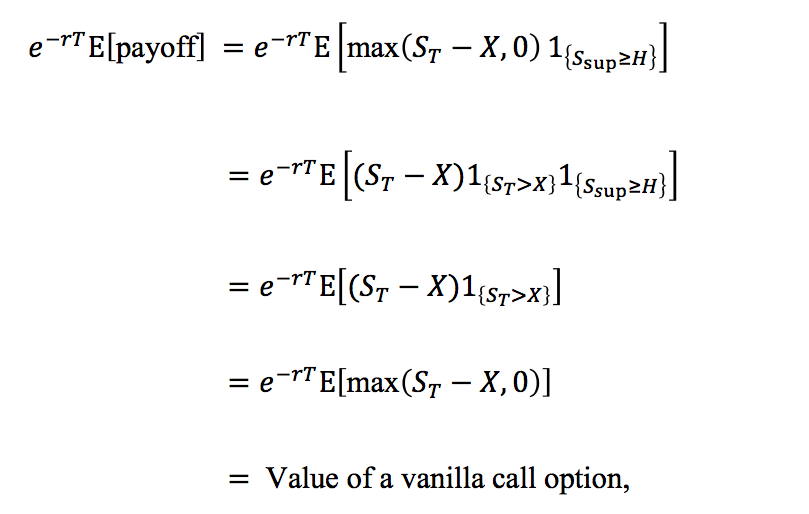 Part 2: terminal node below H
Linear-Time Algorithm for Lookback Options on the KRL Model
Polynomial Barrier Options on the KRL Model